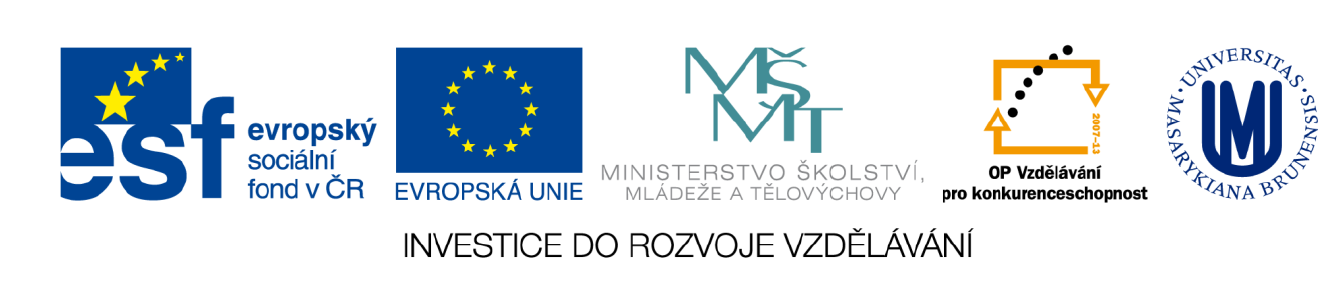 Quality of life
Seminar 2                                                                               Jaroslav Biolek
Importance of geography for the research on quality of life
How can you look at quality of life as a geographer?
What is the geographical definition of quality of life?
What quality of life aspects are you interested in (of course, as geographer)?
How could the geography be useful in sight of quality of life?
What is the importance of geography in the research on quality of life?
What are the key questions of the research on the quality of life for geographers?
Importance of geography for the research on quality of life
R. Peet: „Geography is the study of relations between society and the natural environment“



Geography efforts to understand and interpret relations between people and their environment
Quality of life is  the multidimensional phenomenon – geography is the interdisciplinary science
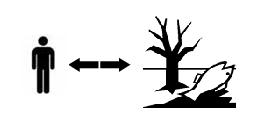 2nd homework
Imagine that you are a person who lives somewhere in the third world
Suggest and make up your new name, occupation, nationality,  religion, social position, marital status, gender…
Think about your quality of life, what factors influence your quality of life (objective x subjective dimension)
Prepare the speech about you and your quality of life to the next lesson